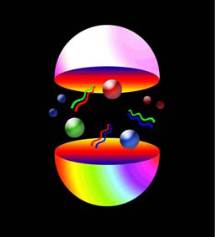 QCD as a Gauge Theory
Institute of Physics and Mathematics
University of Michoacán, Morelia, Michoacán, Mexico
Fulbright Visiting Scientist
Jefferson Laboratory, Newport News, Virginia, USA
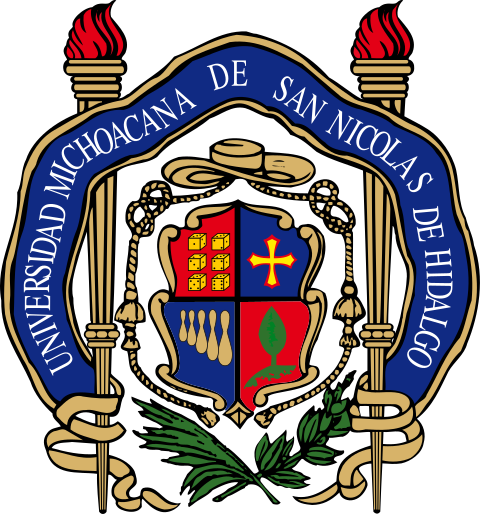 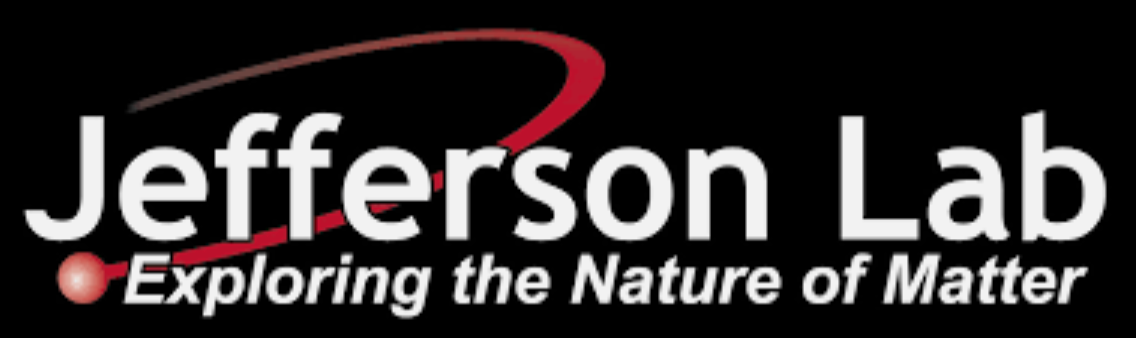 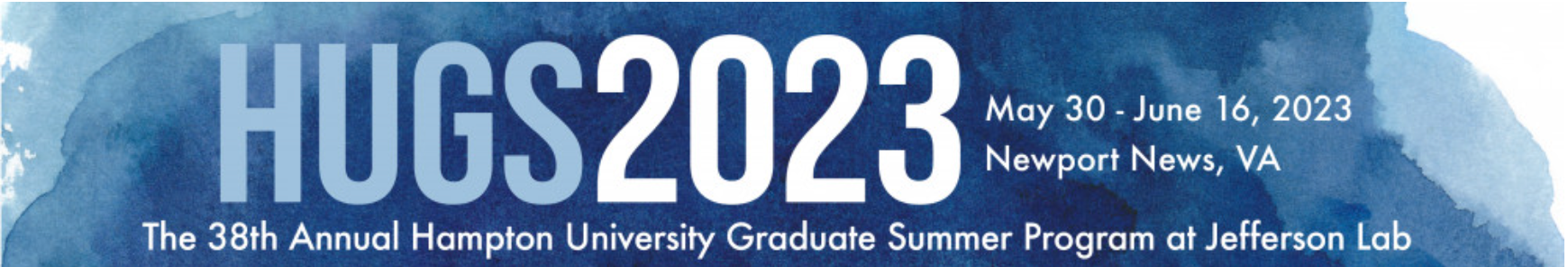 The Gauge Principle
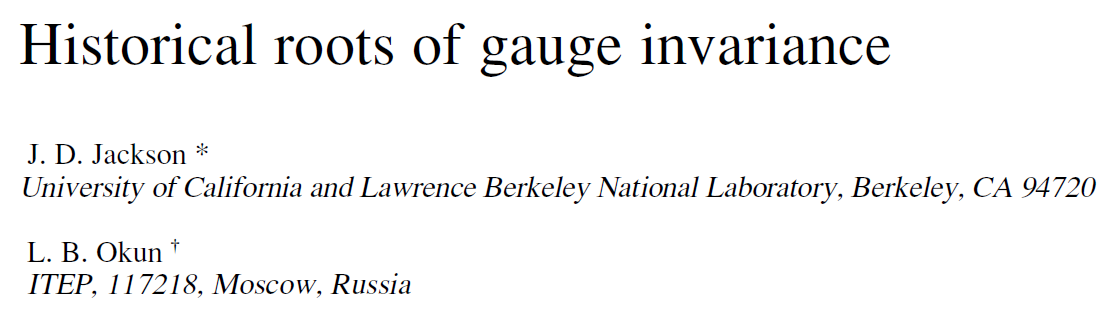 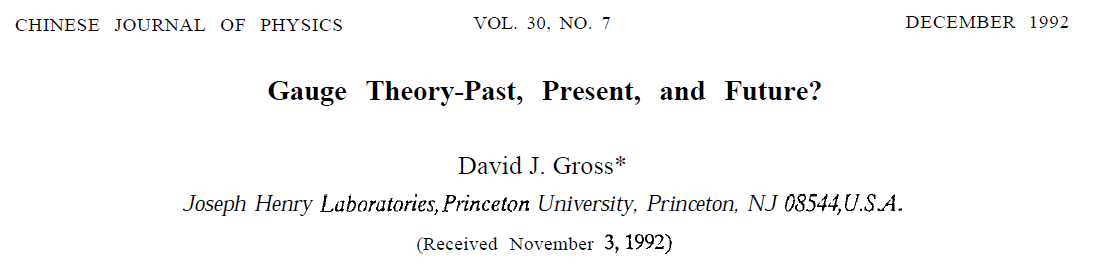 The Gauge Principle
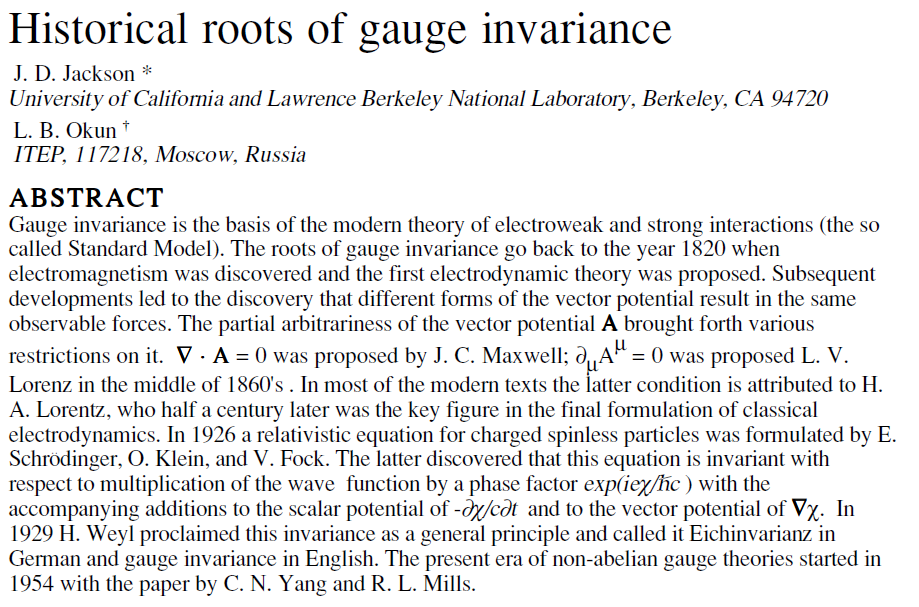 The gauge principle
Maxwell’s formulation of electrodynamics was perhaps the
first field theory and a gauge theory in physics.
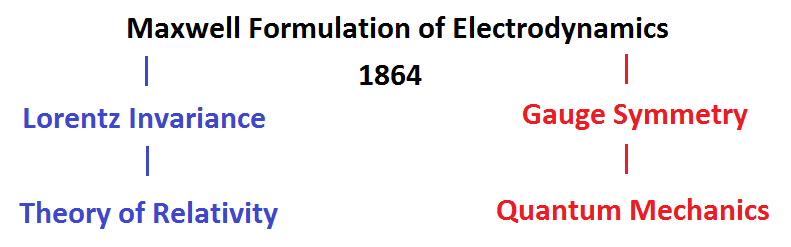 In 1929, Weyl showed that electrodynamics was invariant
under the gauge transformation of the gauge field and
the wave-function of the charged field.
In 1954, Yang and Mills studied the gauge principle in
non-abelian field theories.
The gauge principle
U(1) and SU(2) local gauge invariance:
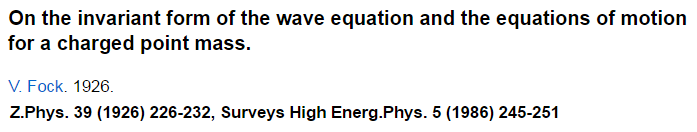 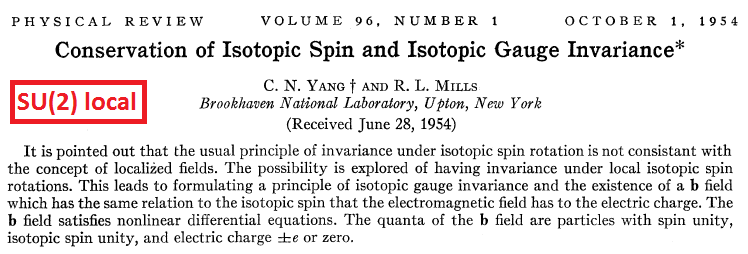 Quantum electrodynamics
The free Dirac Lagrangian is:
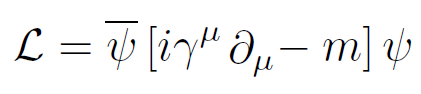 It is invariant under abelian global U(1) gauge transformation:
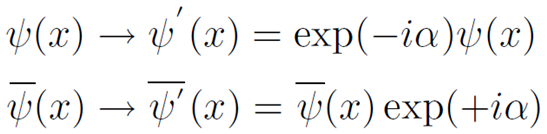 where  is a real constant. Find conserved current.
We demand generalizing it into a local gauge symmetry by
demanding the invariance even if =(x). The mass term
is still invariant but not the kinetic energy term.
Quantum electrodynamics
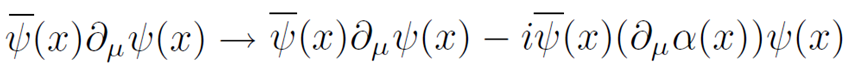 The invariance can be reinstated by introducing a gauge field
and a gauge covariant derivative:
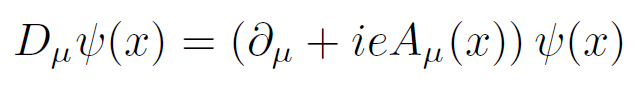 e is the fermion coupling to the gauge field.
The starting point now is:
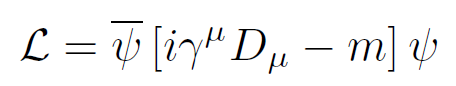 This is invariant under simultaneous gauge transformations
of the fermion and the gauge fields:
Quantum electrodynamics
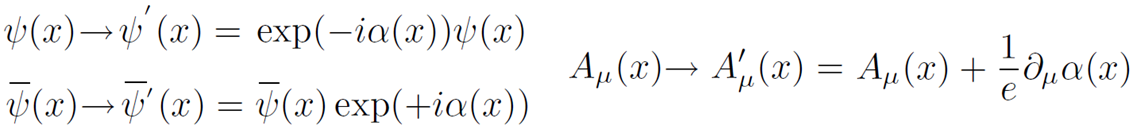 This invariance is achieved because:
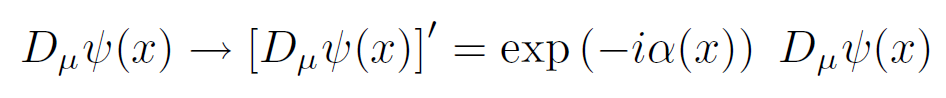 and hence:
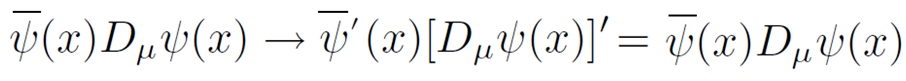 The gauge field A = vector potential of Maxwell equations.
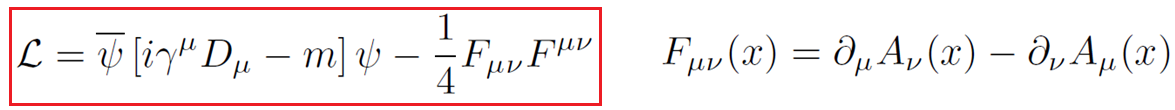 Quantum electrodynamics
The wave-function of an electron carries a phase with it.
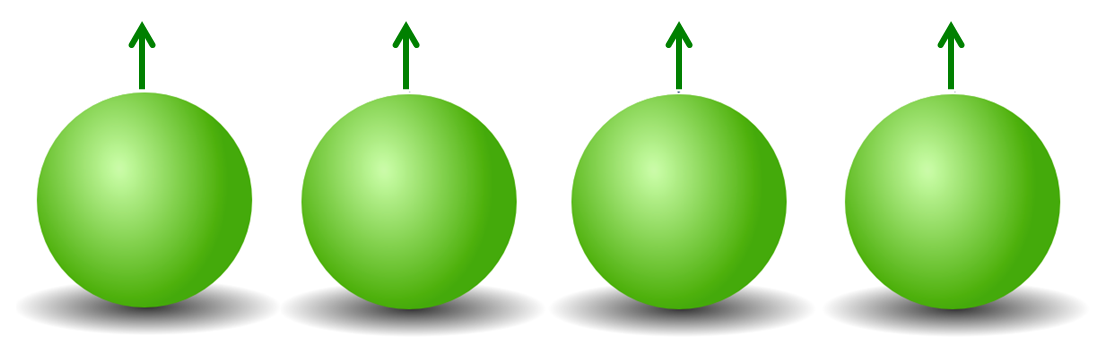 In global gauge transformation, this phase is changed by the
same amount at every space-time point and the Lagrangian is
invariant.
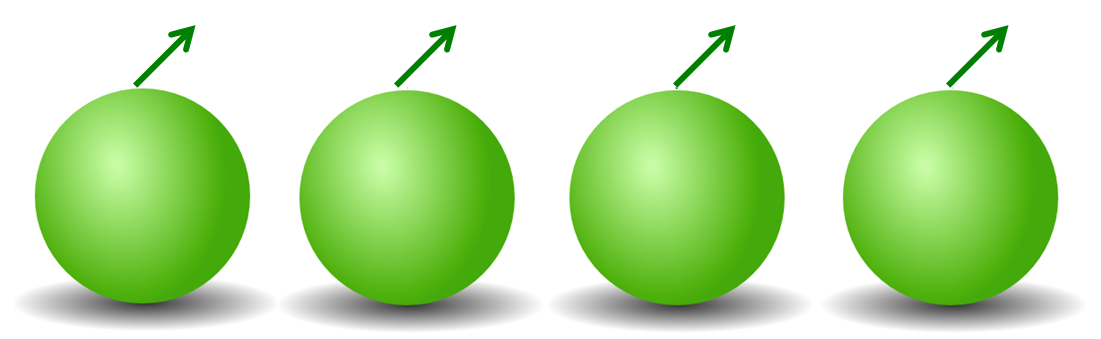 Quantum electrodynamics
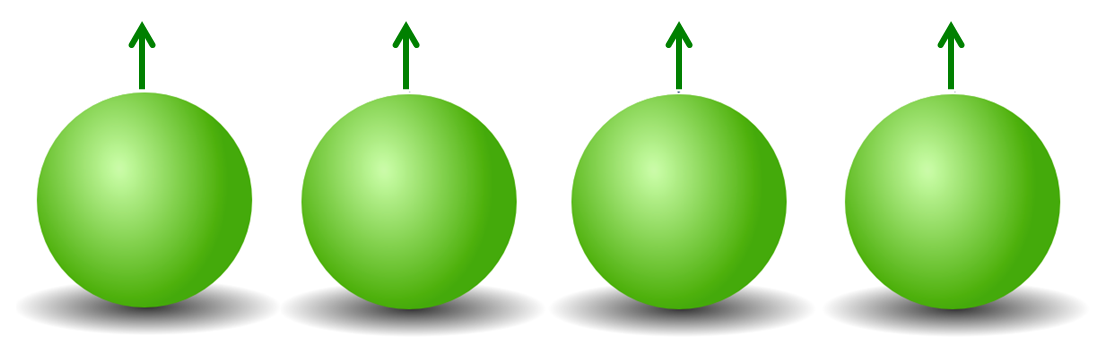 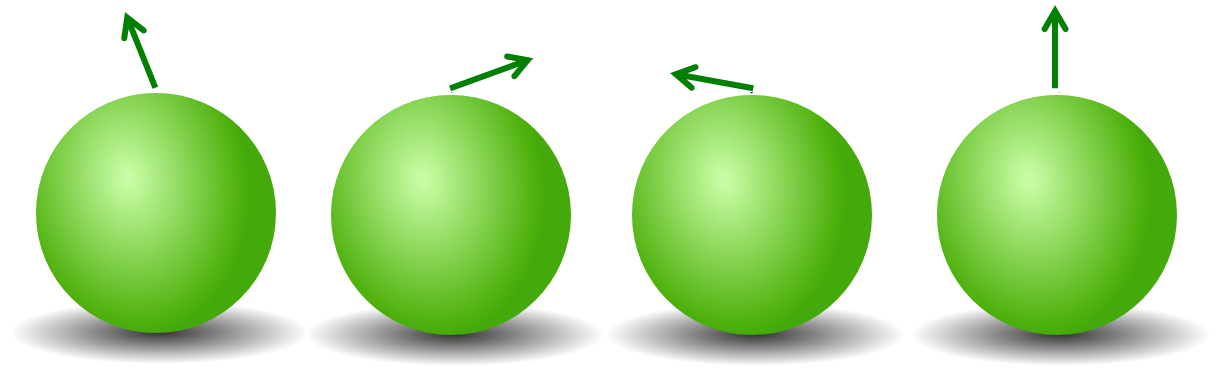 In local gauge transformation, this phase is changed by 
arbitrarily different amounts at every space-time point.
Gauge field with compensating transformation is introduced
to obtain local gauge invariance.
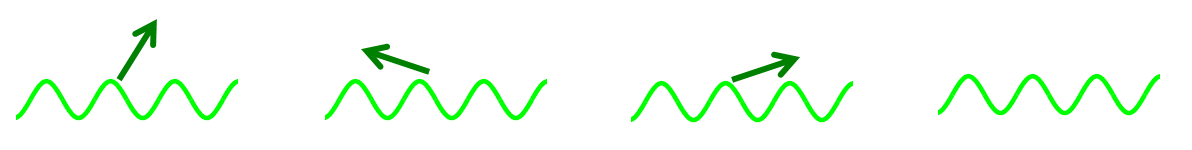 SU(N) gauge theory
The free field is described by the Dirac Lagrangian:
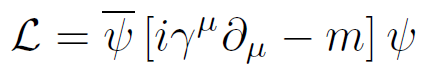 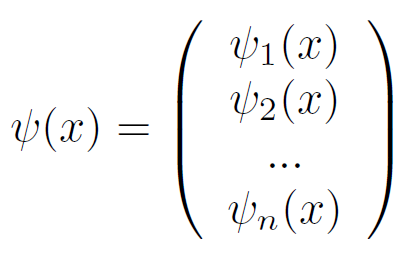 It is invariant under the SU(N) transformations, with θa real constants. Find conserved current.
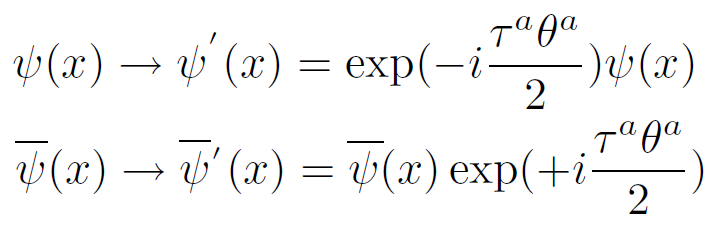 SU(N) gauge theory
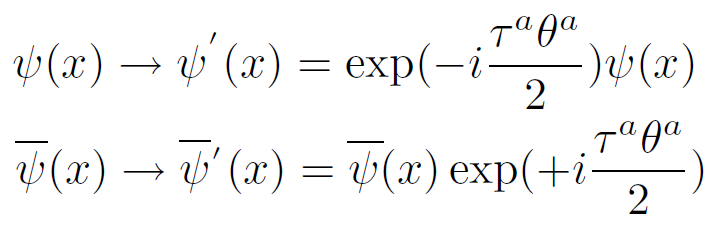 Here ½ 𝜏a (a=1,2,3, … , N2-1) are n x n matrices in n-dimensional
representation of the SU(N) group.
These matrices obey the following Lie algebra:
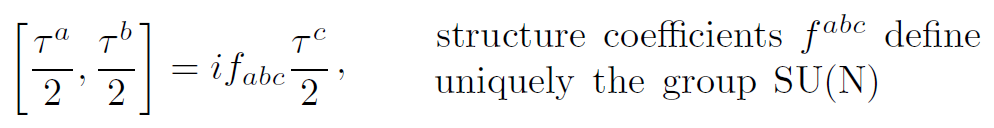 The structure functions fabc uniquely determine the group
SU(N) in operation.
SU(3) gauge theory
There are different color phases associated with quarks
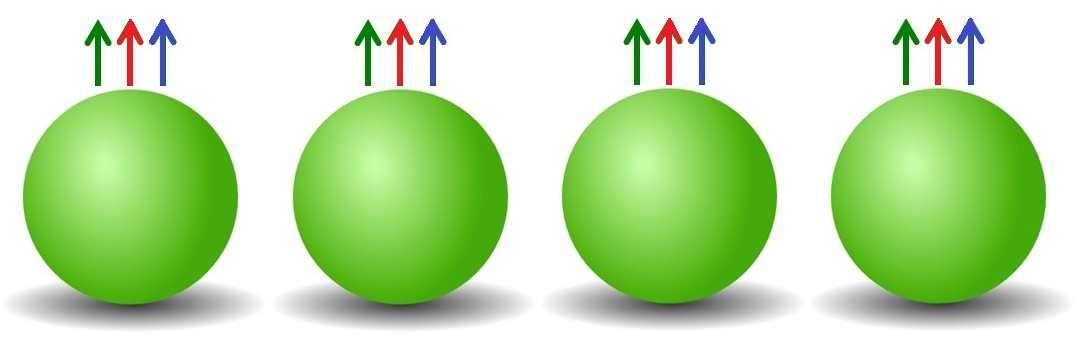 In global gauge transformations, they are transformed
independently of x and hence the Lagrangian is invariant.
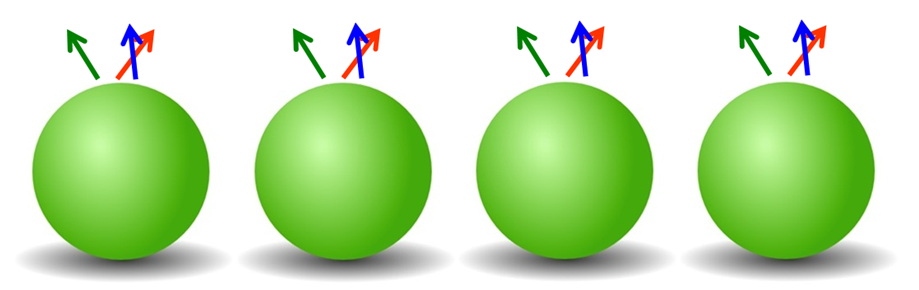 SU(N) gauge theory
We want to enforce the invariance of the Lagrangian under
local gauge transformations:
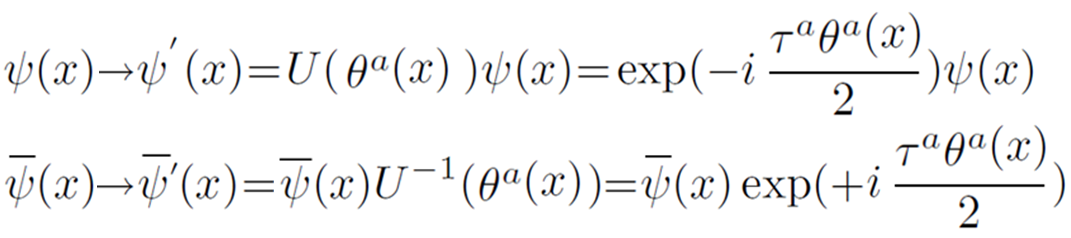 We now need (N2-1) gauge fields & the covariant derivative is:
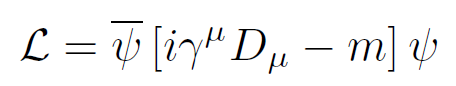 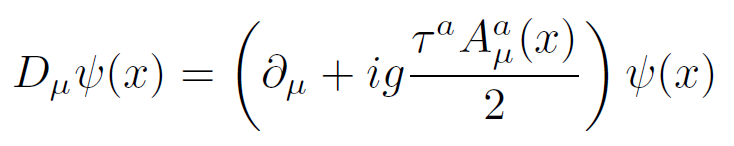 SU(N) gauge theory
The gauge fields must transform as:
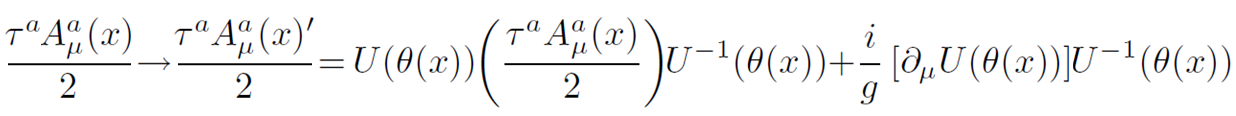 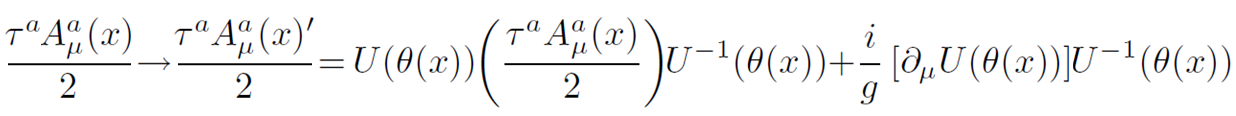 so that:
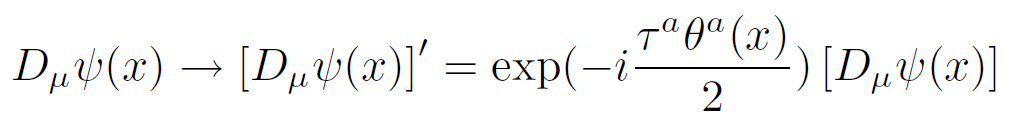 which ensures the invariance of the Lagrangian.
SU(N) gauge theory
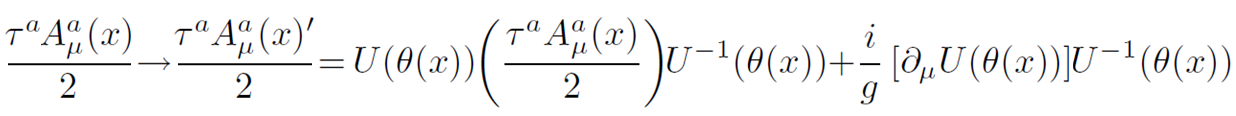 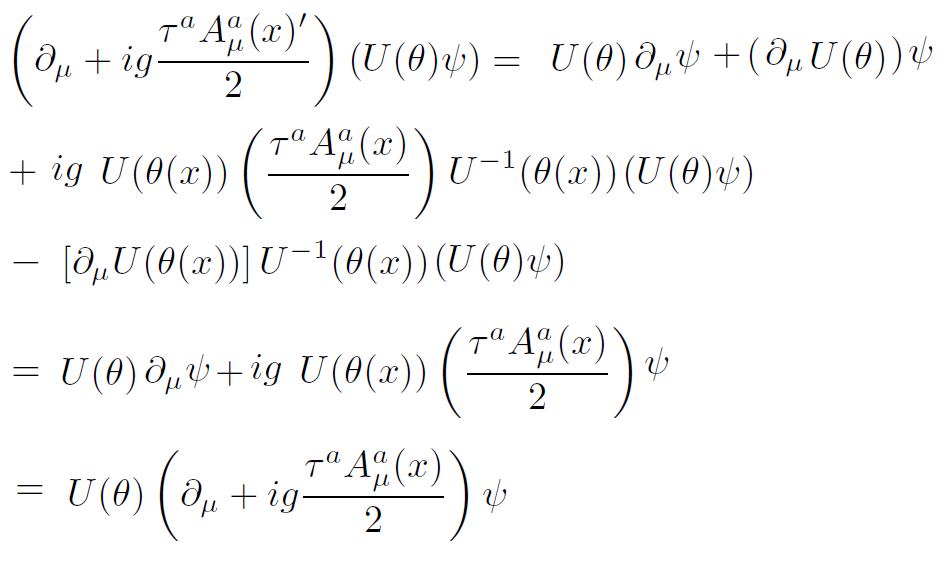 proof:
SU(3) gauge theory
Initially:
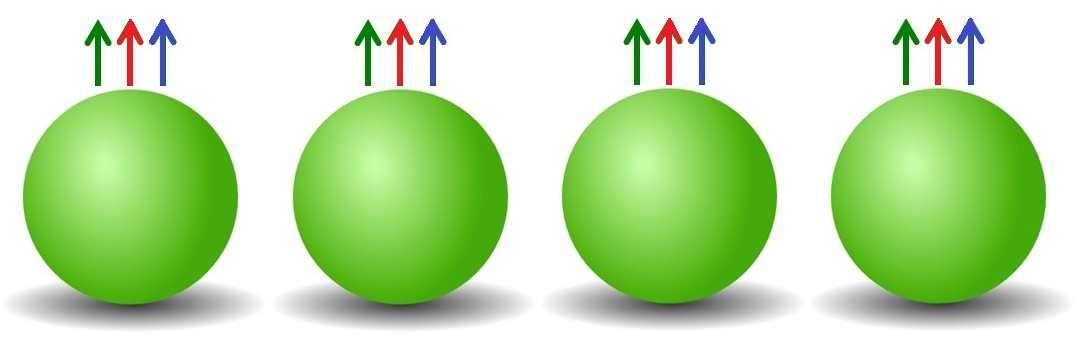 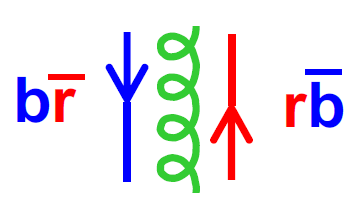 Compensating
fields restore
gauge invariance
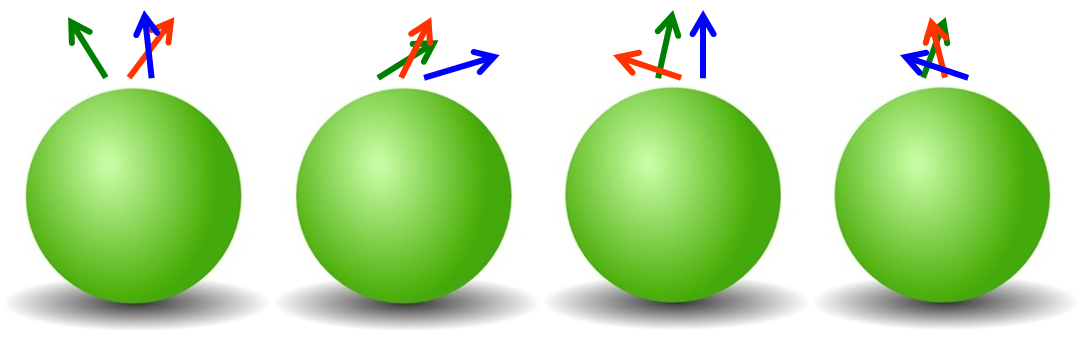 Local Gauge
transformation:
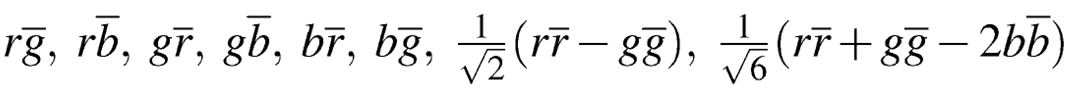 Recalling quantum electrodynamics
A candidate for the dynamics of the gauge field A in QED is the vector potential of the Maxwell’s equations:
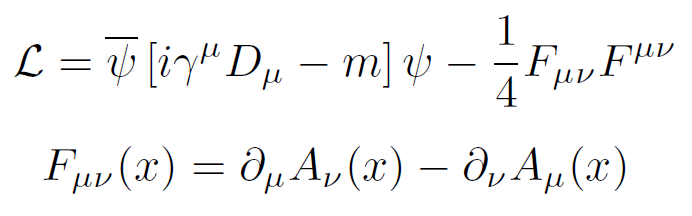 Fμν is invariant under the gauge transformations:
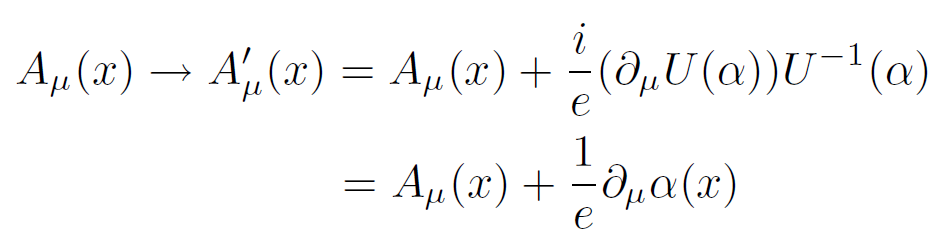 Recalling quantum electrodynamics
We can easily check the following:
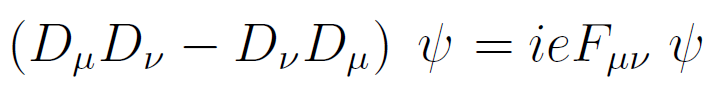 It goes beyond U(1):
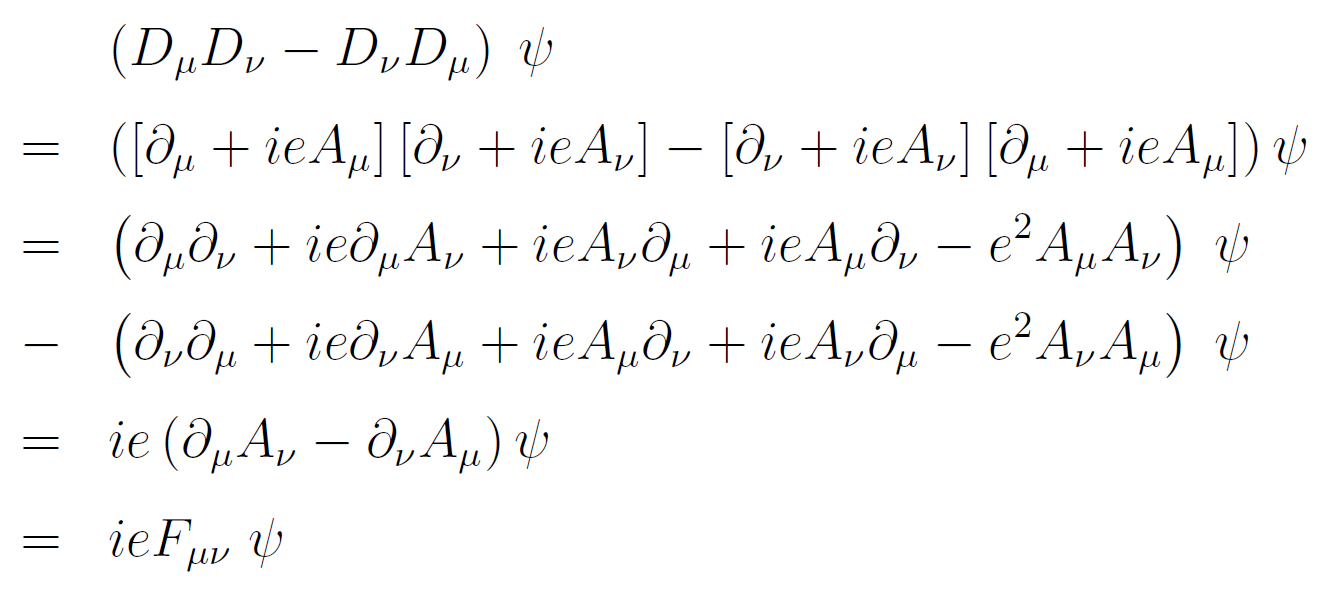 Recalling quantum electrodynamics
We now want to show the following:
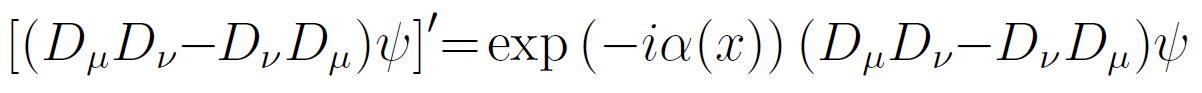 We start from:
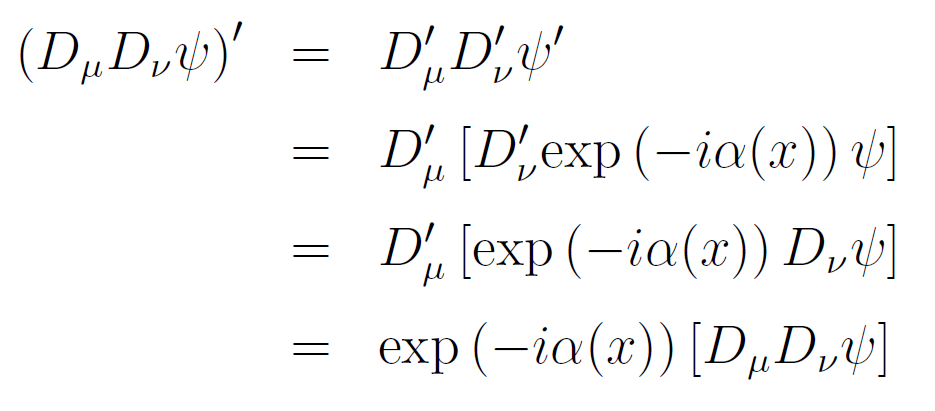 This proves the above identity.
Recalling quantum electrodynamics
The two identities are:
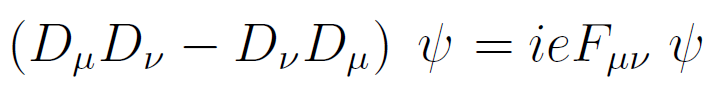 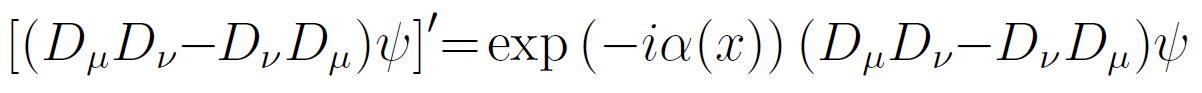 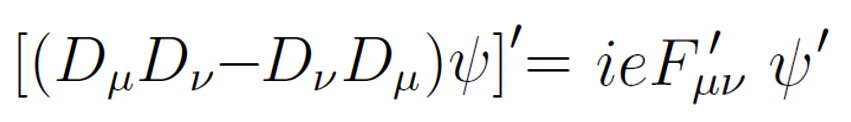 Combining these expressions:
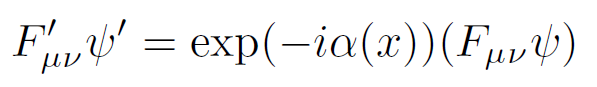 Recalling quantum electrodynamics
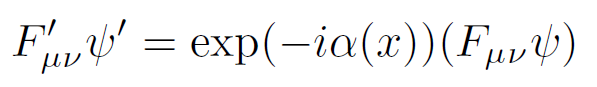 As ψ is an arbitrary spinor and exp(-iα(x)) & Fμν commute,
the later being a function, we obtain the gauge invariance
of the field tensor:
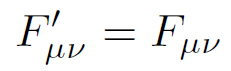 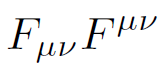 So we construct the Lorentz invariant quantity:
And the Lagrangian is:
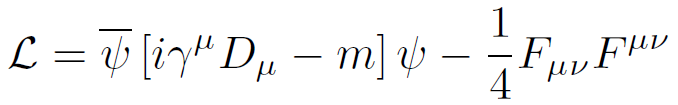 Dynamics of the field tensor
How do we define Fμν for SU(N)?
The following definition does not work:
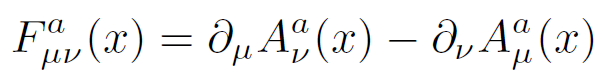 We can check that with this definition,
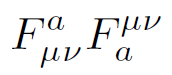 is not gauge invariant.
Thus we follow the procedure just outlined. Use the 
definition of Fμν as follows and deduce what it is:
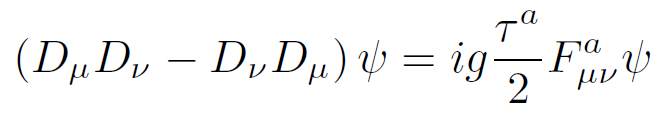 Non abelian field tensor
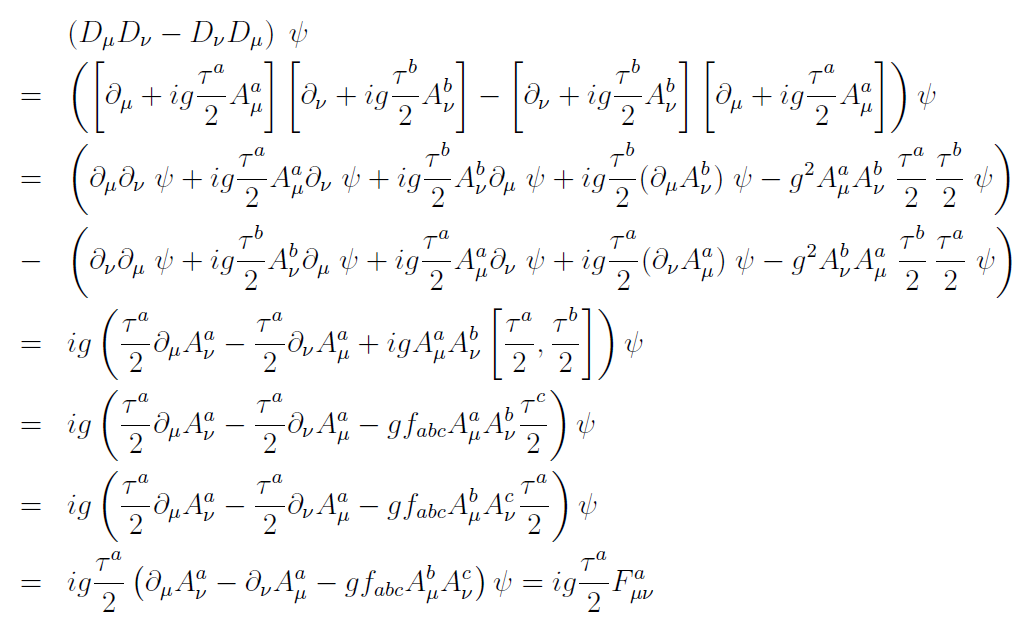 Dynamics of the field tensor
Is Fμνa gauge invariant? No.
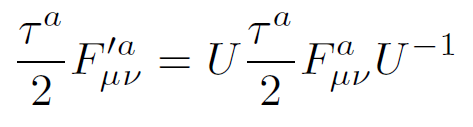 Show:
Show that Fμνa Fa is gauge invariant.
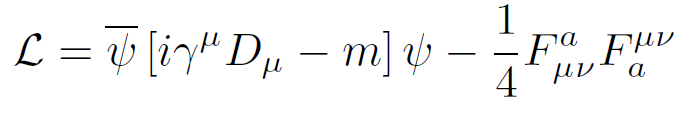 SU(N) Lagrangian:
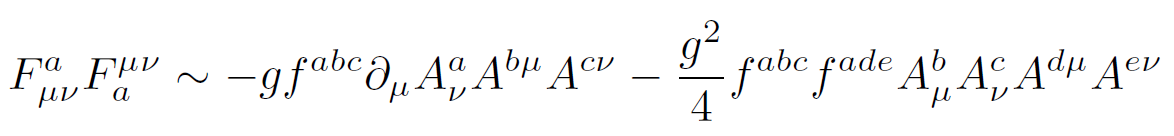 These terms correspond to self coupling of the gauge field,
triple and quartic gluon interactions.
The QCD Lagrangian
Thus the QCD Lagrangian can be written as (modulus gauge
fixing term and ghosts)
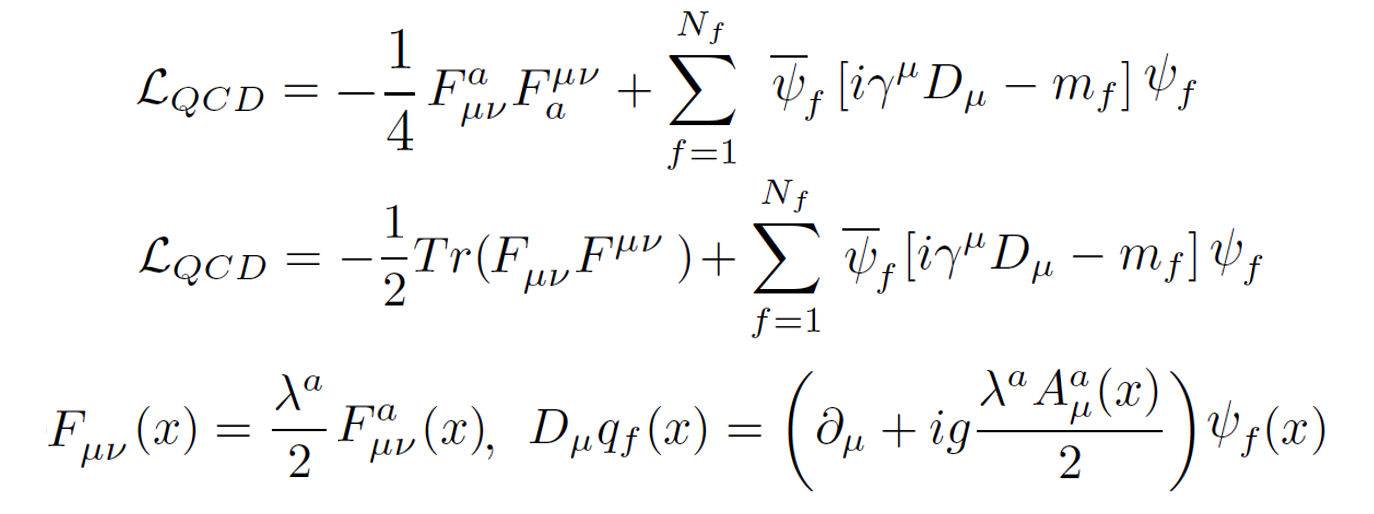 Gluon Fields: Massless, spin 1 bosons, color octet because
the group contains eight generators, flavor singlet (i.e.,
gluons are flavor blind, not distinguishing between flavors
of whatever they interact with).
Feynman rules in covariant gauges
The propagators:
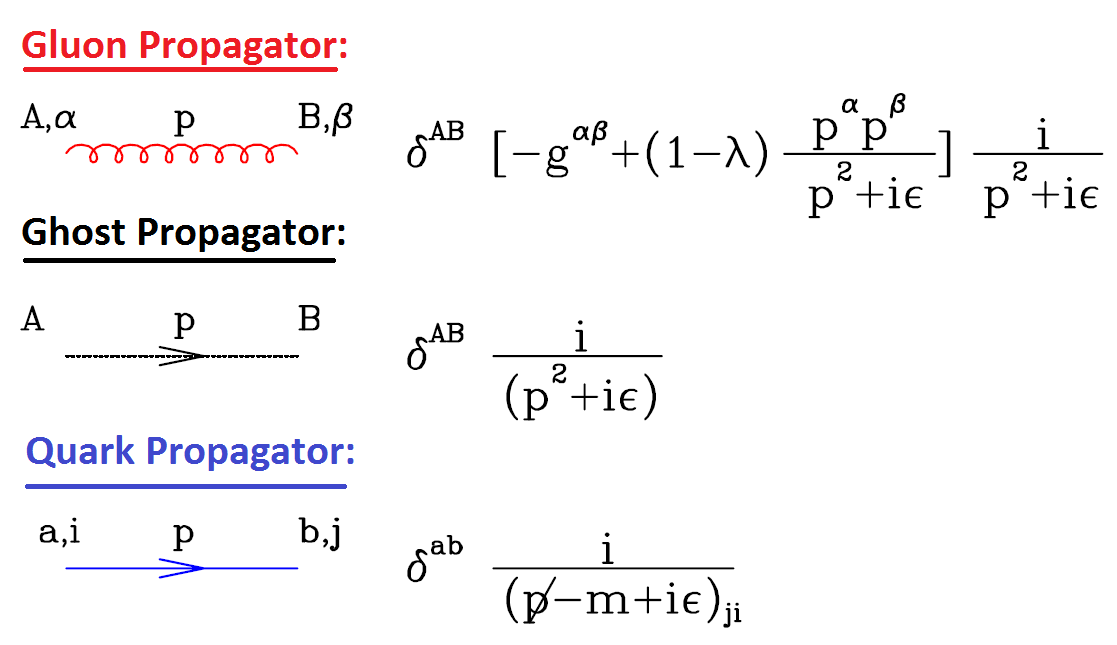 Feynman rules in covariant gauges
The gluon self interactions:
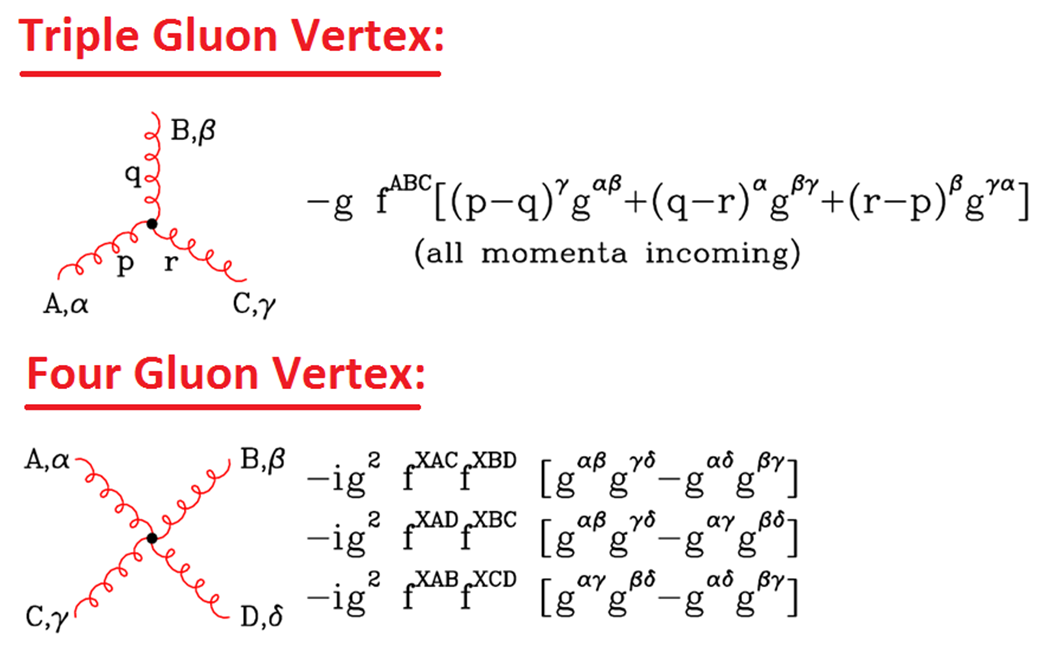 Feynman rules in covariant gauges
The gluon vertices with ghosts and quarks:
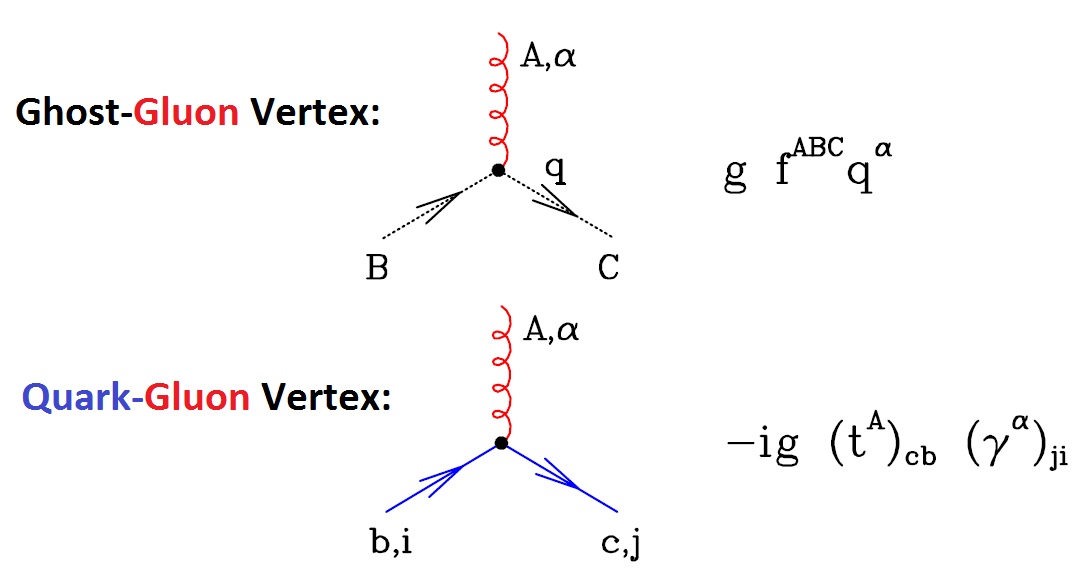 Higher orders and infinities
Electrodynamics was born in 1920s through the works of 
  Born, Heisenberg, Dirac, Pauli, Feynman, Schwinger, etc.
Works of F. Bloch, A. Nordsieck (1937) and V. Weiskopf
  (1939) revealed QED calculations worked only at first
  order in perturbation theory. Infinites emerged at higher
  orders.
In 1940s, precise measurements of the levels of Hydrogen
  atom, Lamb shift and the magnetic moment of the
  electron exposed discrepancies between experiment and 
  tree level theory.
Works of Feynman, Schwinger and Tomonaga [1943-1949]
  introduced the concept of renormalization to solve the 
  problems of QED. Nobel prize of 1965.
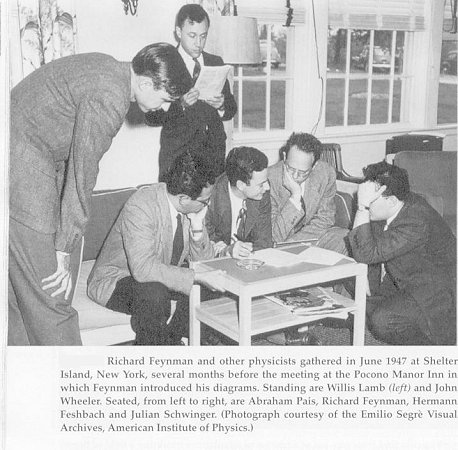 Higher orders and infinities
Lamb Shift:
According to Dirac and Schrodinger, the atomic states
with the same n and j quantum numbers but different l
quantum numbers ought to be degenerate.
A famous experiment of Retherford and Lamb in 1947
showed that the states
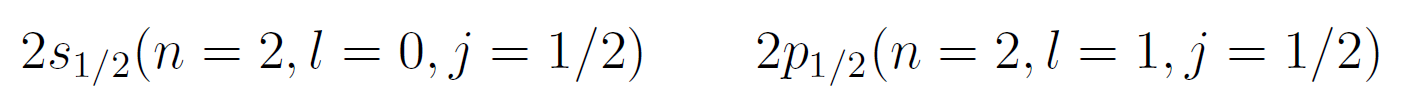 of the Hydrogen atom were not degenerate.
This effect is explained by perturbative QED.
Higher orders and infinities
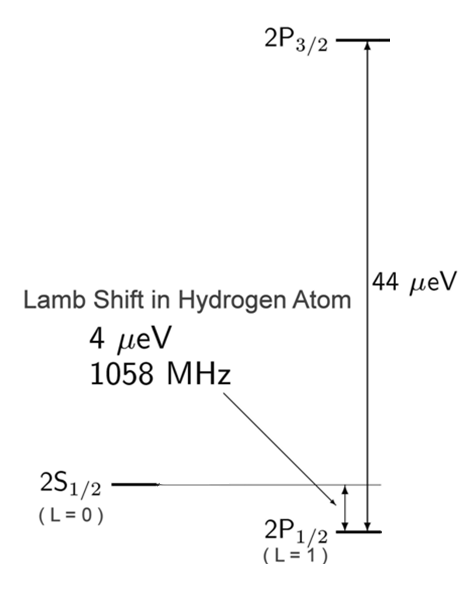 Lamb Shift:
Higher orders and infinities
Lamb Shift:
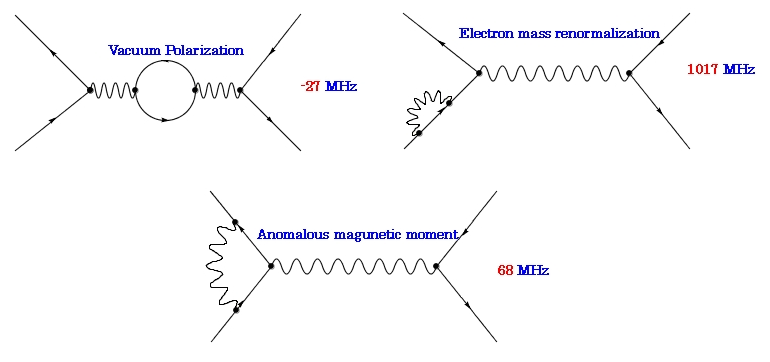 Renormalization in One Hour
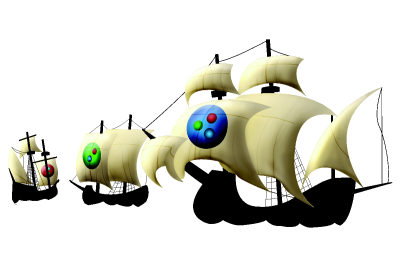 Infinities in electromagnetism
Electric potential due to an infinite line charge:
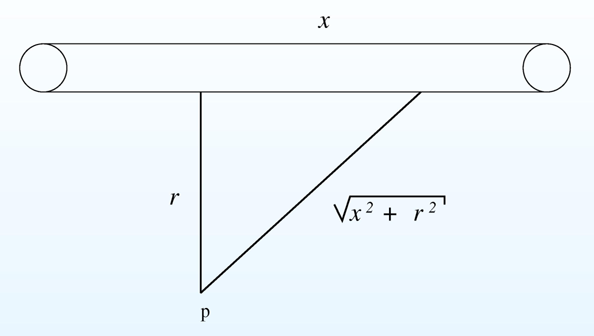 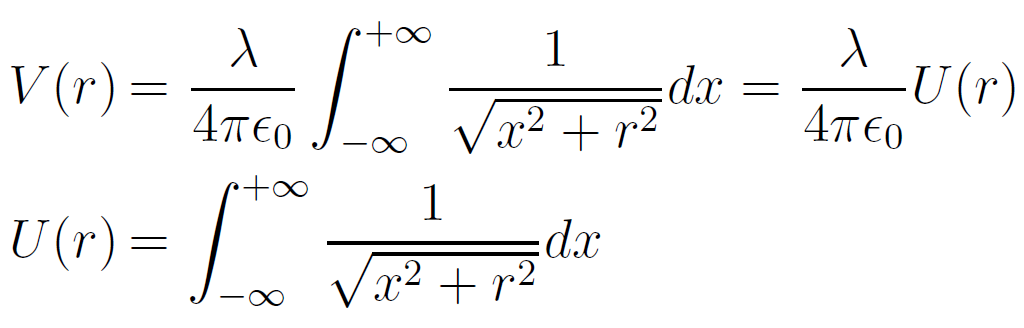 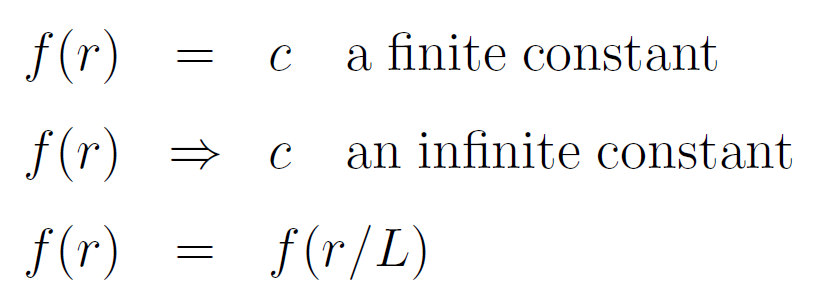 This function U does not 
  have dimensions. Such f
  functions have possibilities:
L is a problem related scale.
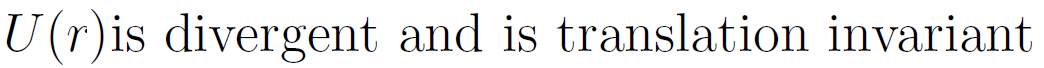 Infinities in electromagnetism
Regularize potential: (i) Cut off method
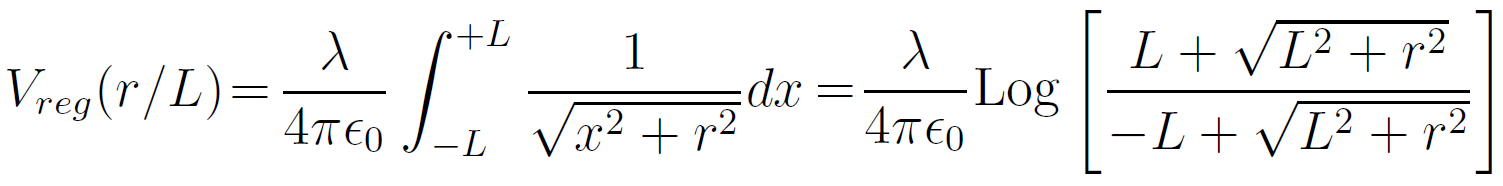 Electric field intensity:
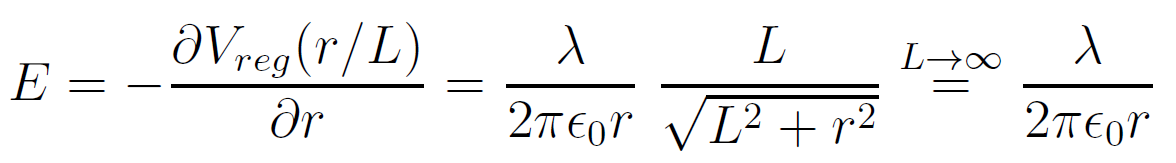 Repeat steps for potential difference between two points.
This regularized potential has following properties:.
Vreg(r/L) is convergent
  Vreg(r/L) is NOT translation invariant
Infinities in electromagnetism
Regularize potential: (i) Dimensional Regularization
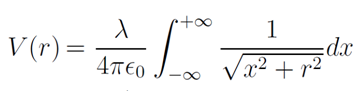 Evaluate integral in D dimensions:
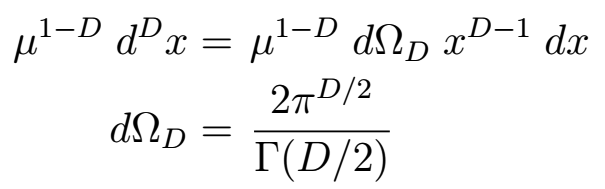 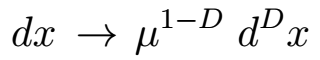 Substitute:
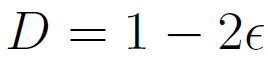 Infinities in electromagnetism
Regularize potential: (i) Dimensional Regularization
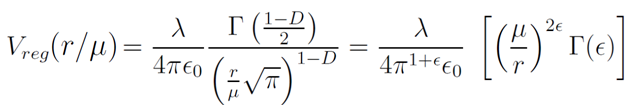 Electric field is:
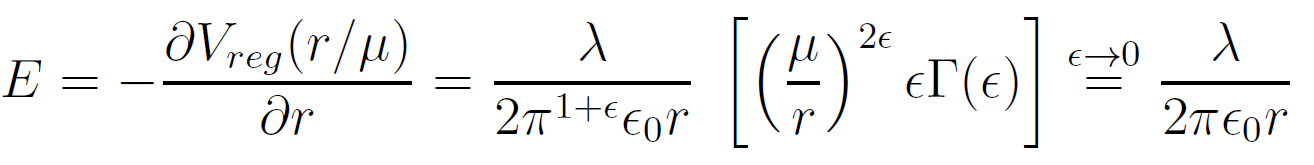 This regularized potential has the following properties:
Vreg(r/) is convergent
  Vreg(r/) IS translation invariant
Infinities in electromagnetism
“Renormalization Schemes”
Expand Vreg(r/) in powers of :
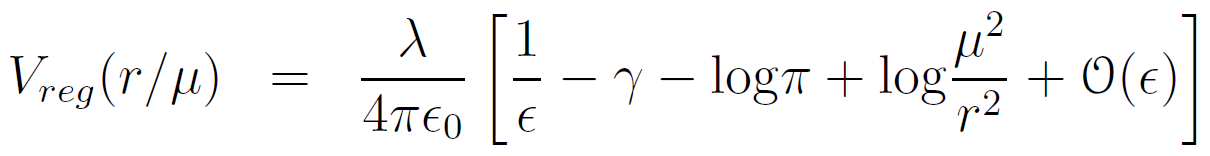 In MS (minimal subtraction) scheme (Electric potential?)
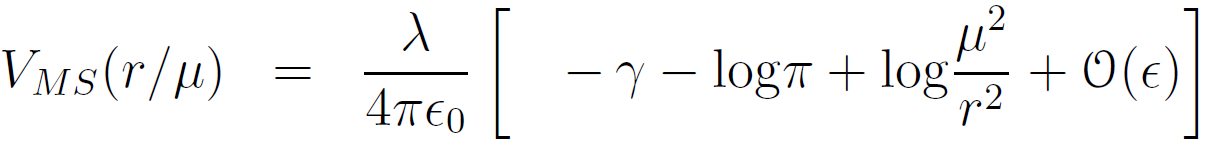 In MS (modified minimal subtraction) scheme
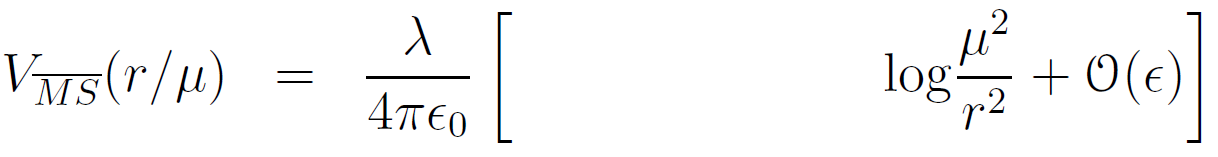 V depends on an additional length scale!
Infinities in QED
Charge or coupling renormalization:
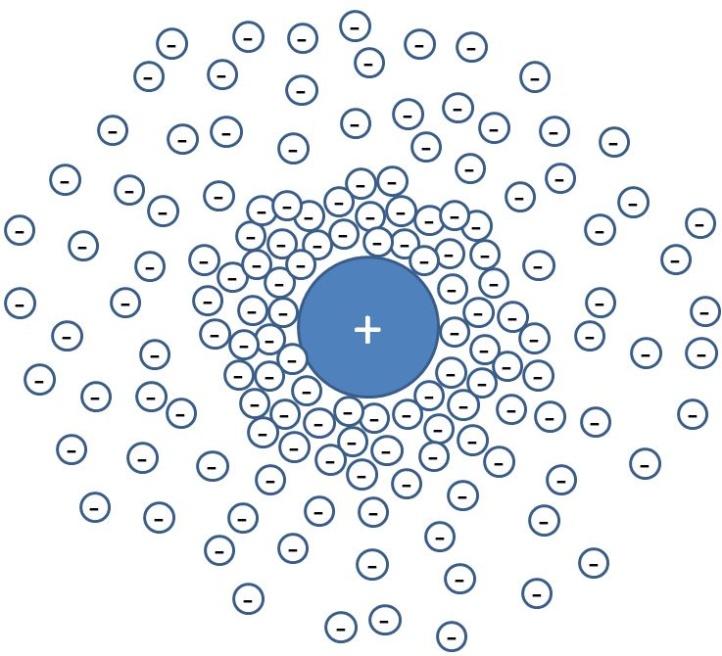 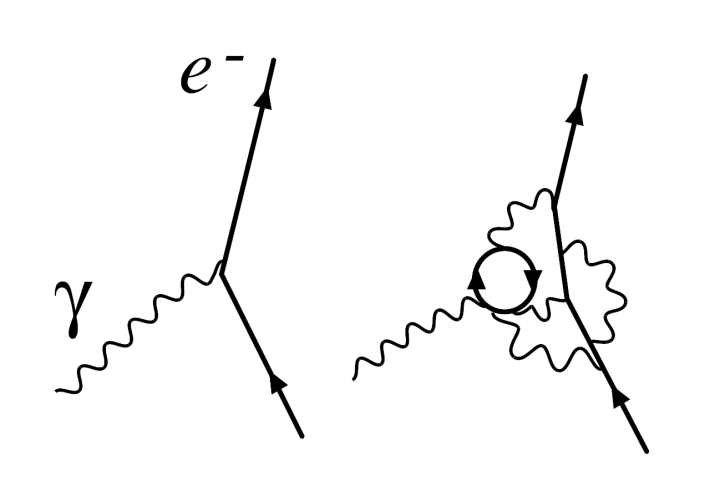 Bare
charge
Physical
Charge
Loops introduce divergences which need to be regularized
  and renormalized.
Quantities such as coupling run with momenta.
QED vs QCD
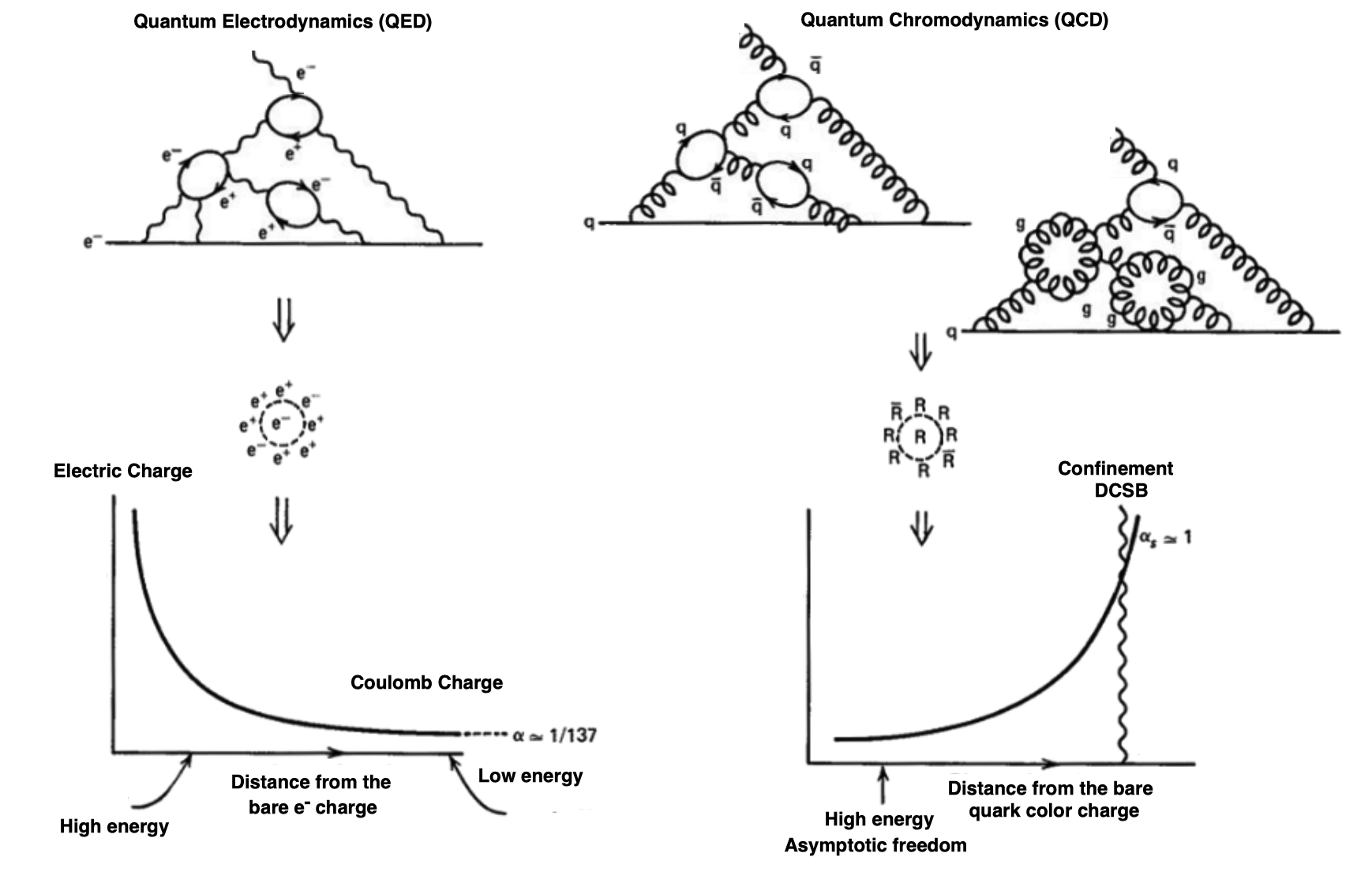 Dimensional regularization
One-loop calculations in QED and QCD involve integrals 
which diverge. An example of a divergent integral is:
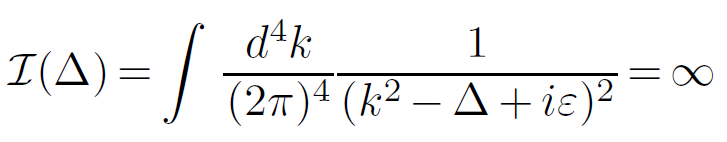 Introduce some regulator. Regularized diagrams converge.
There exist many regularization methods. Cut-off, Pauli-
Villars, lattice and dimensional regularization.
The regularization should preserve as many symmetries of
the theory as possible, ensuring manipulating regularized
Feynman integrals are simple, etc.
The best choice is the dimensional regularization. Nobel 
Prize 1999 (t’Hooft and Veltman).
Massive vacuum diagram
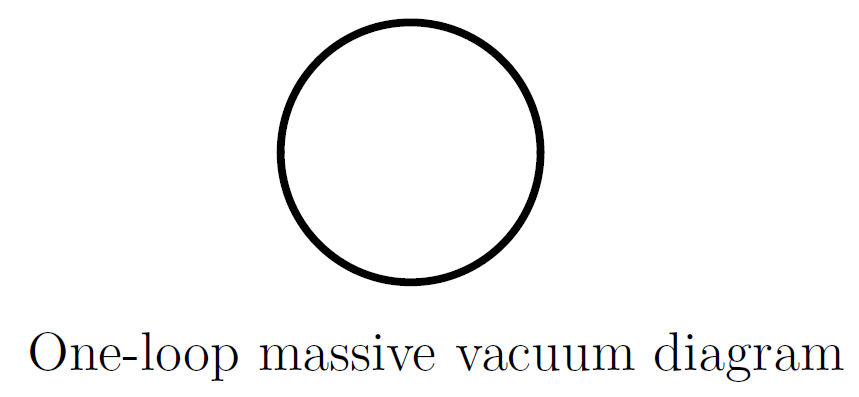 1-loop massive integral with
dimensional regularization
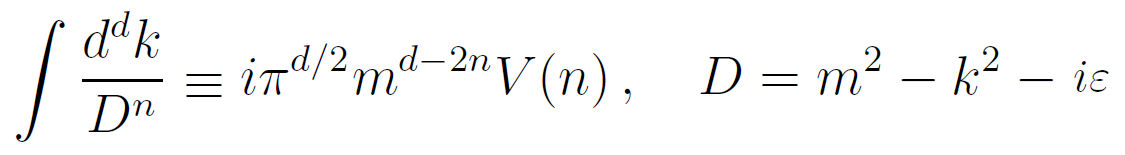 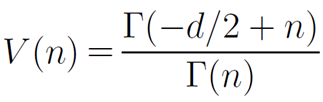 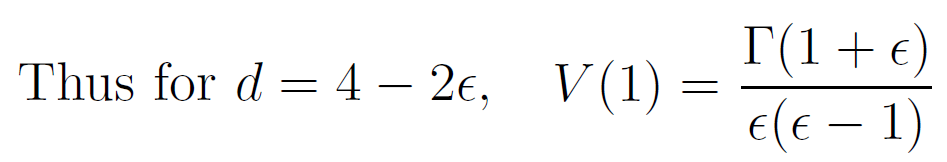 Divergence!
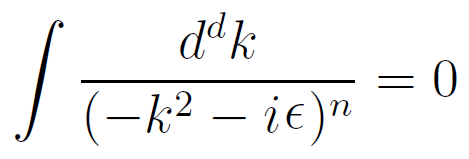 Massless integrals with no
external momentum scale
Massless bubble diagram
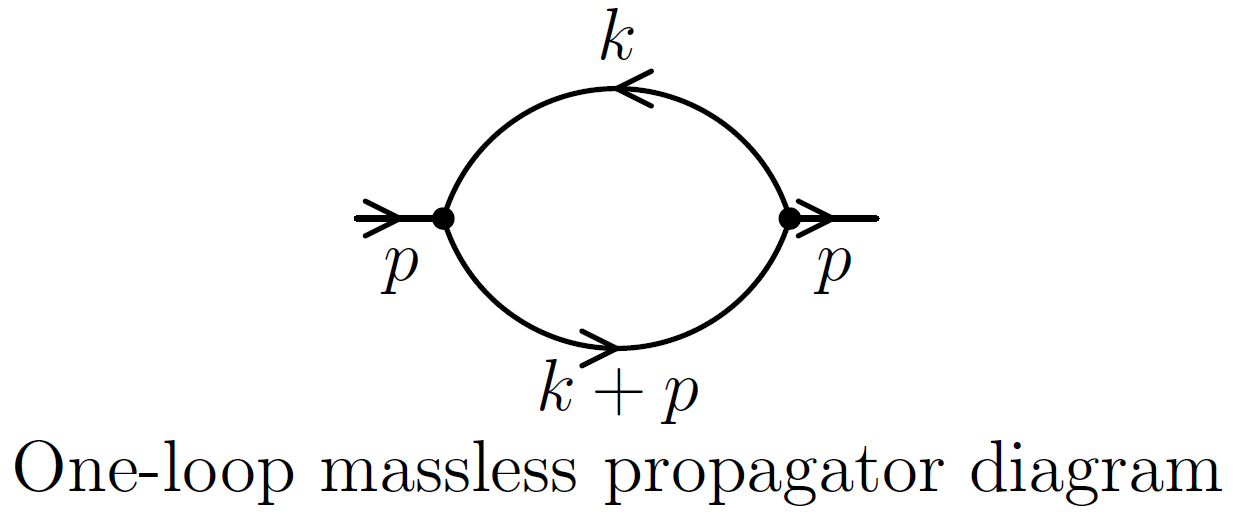 The massless propagator 
diagram with arbitrary
powers:
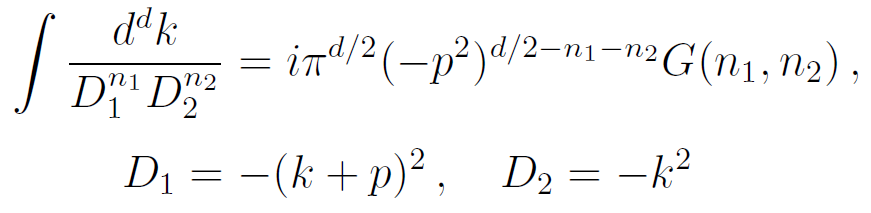 Expression:
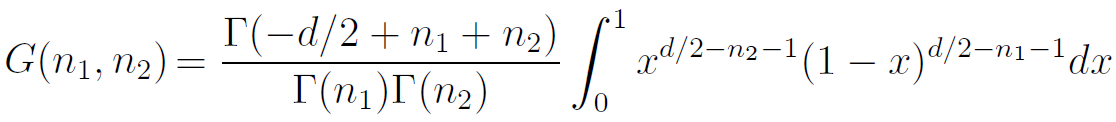 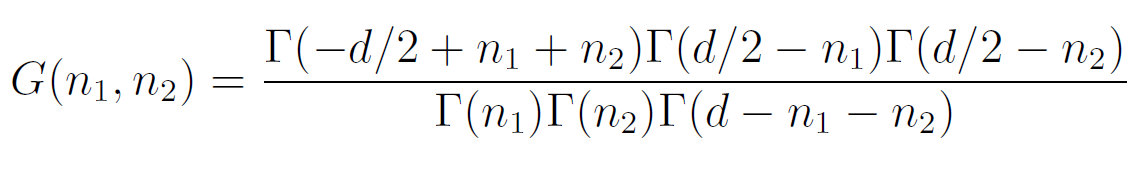 Finally:
Massless bubble diagram
Ultraviolet divergences:
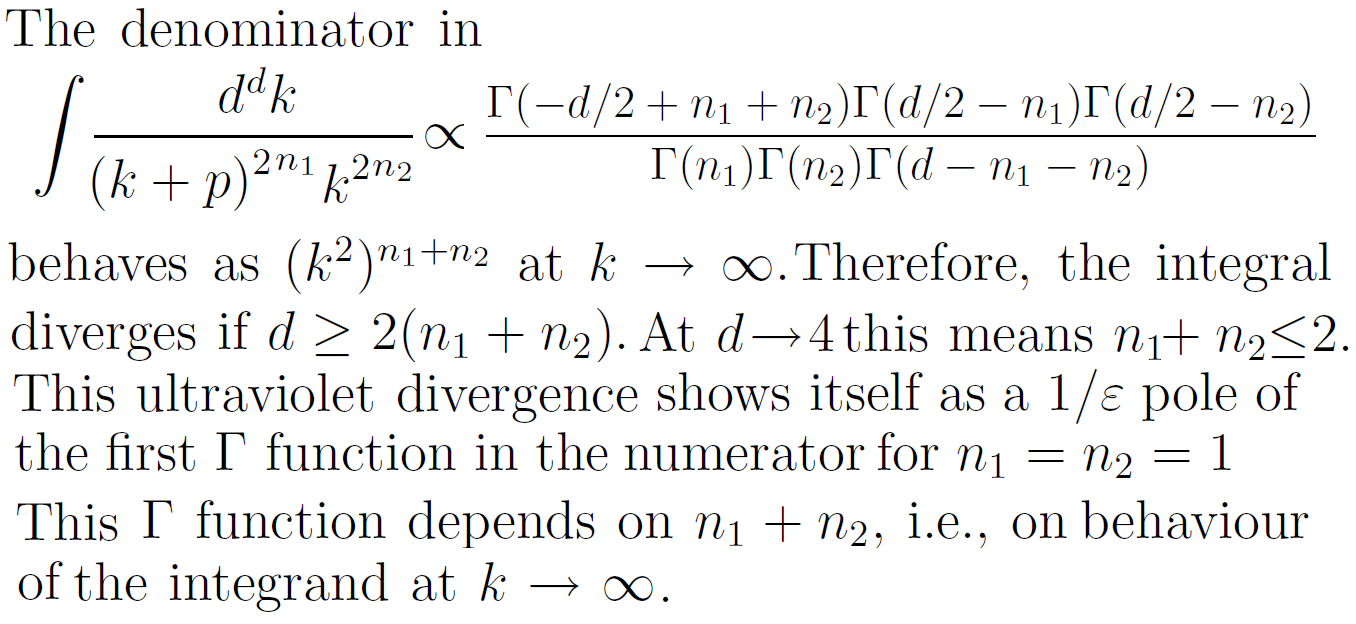 Massless bubble diagram
Infrared divergences:
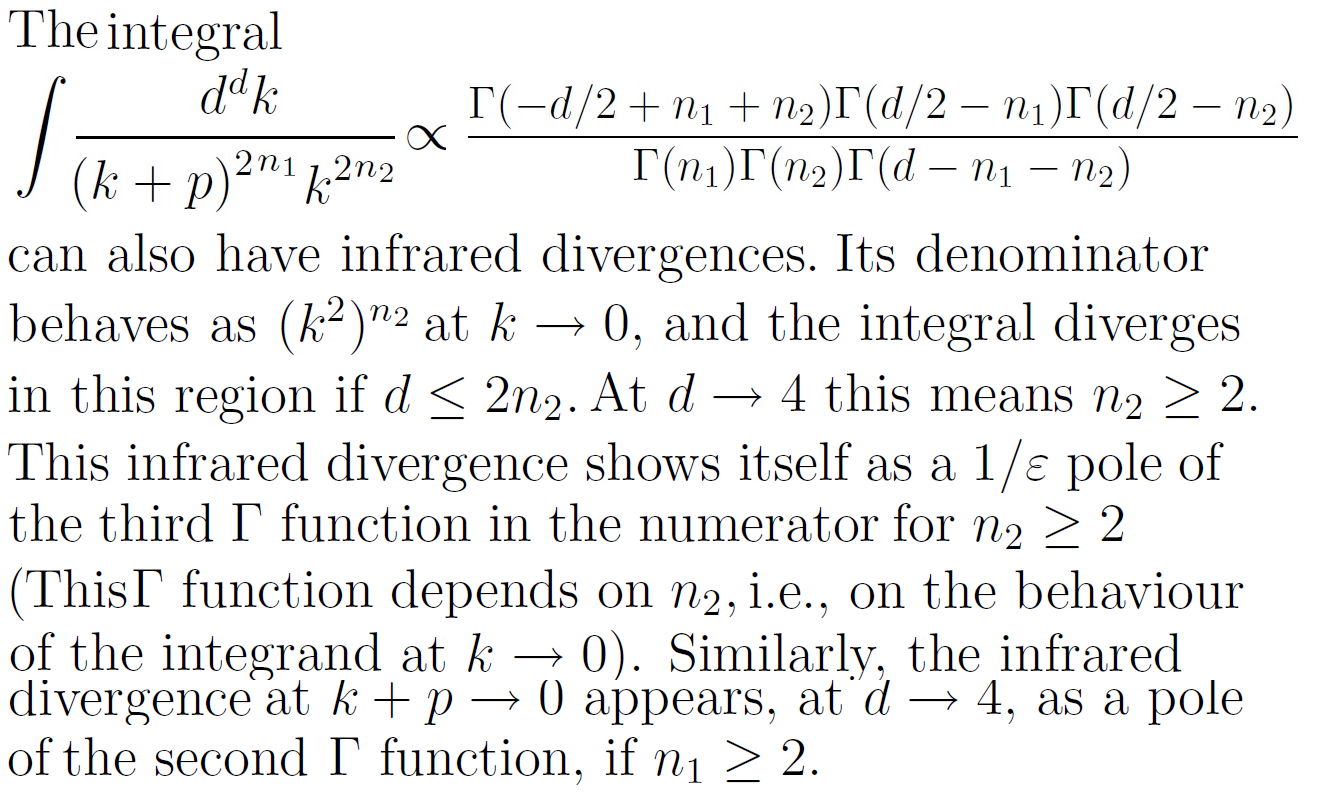 What next?
How can we regularize & renormalize QED at one loop?
How does the coupling run in QED?
How can we answer the same questions in QCD?
What are the consequences of running coupling in QCD and
  its infrared enhancement and what are its implications for
  hadron physics?